Министерство инвестиций и инноваций Московской области
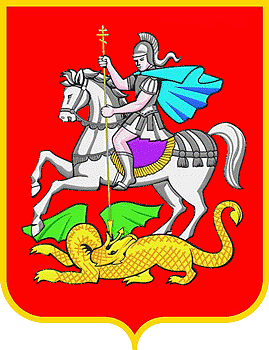 Меры финансовой поддержки субъектов малого и среднего предпринимательства Московской области  в 2018 году
Февраль, 2018
1
Динамика развития малого и среднего предпринимательства  Московской  области
В  ЦФО
2 место
Количество  субъектов  МСП
В  РФ
3 место
2
Итоги  финансовой  поддержи  субъектов малого  и среднего  предпринимательстваи  поддержки организаций  инфраструктуры
Объем финансовой поддержки субъектов МСП в рамках муниципальных программ
2017 год
2016 год
2016 год –
 133 124,58
тыс. руб.
Всего 
629 215,60  тыс. руб.
Всего 
695 002,00  тыс. руб.
2017 год –
 115 118,91
 тыс. руб.
в т.ч. из средств федерального бюджета –
 46 750,00 тыс. руб.
в т.ч. из средств федерального бюджета  
189 465,00 тыс. руб.
в т.ч. из средств бюджета  Московской области – 582 465,60 тыс. руб.
в т.ч. из средств  бюджета  Московской области – 
505 537,00 тыс. руб.
3
Результаты  пилотного проекта по приему заявок на субсидии через МФЦ
Прием заявок в 
105 МФЦ
Московской области
Итоги рассмотрения
Результат – рост числа заявок на 17,5%
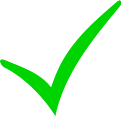 Модернизация
310 – заявок подано
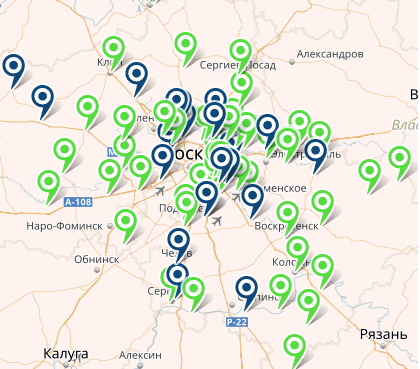 125 – соответствуют условиям
84 заявителя
84  – победители конкурса
Социальное
предпринимательство
229 – заявок подано
100 – соответствуют условиям
62 – победители конкурса
Результаты:
+2,6 млрд руб. – рост выручки СМСП – получателей поддержки
+1224 новых рабочих мест
Направления  финансовой  поддержи  субъектов малого  и среднего  предпринимательстваи  поддержки организаций  инфраструктуры в 2018 году
Направления поддержки
План
90 000,0 тыс. руб.
Создание 12-ти Коворкингов
2018 год
66 465,4 тыс. руб.
Всего 
546 826,70 тыс. руб.
Гарантийный фонд Московской области
20 290,0 тыс. руб.
в т.ч. из средств федерального бюджета –
 57 686,40 тыс. руб.
Фонд ВЭД Московской области
300 000,0 тыс. руб.
в т.ч. из средств бюджета  Московской области – 489 140,30 тыс. руб.
Субсидии – модернизация оборудования
50 000,0 тыс. руб.
Субсидии – лизинг
20 071,3 тыс. руб.
Центры молодежного инновационного творчества
5
Модернизация производства
Предоставление субсидий на приобретение оборудования в целях создания, развития, модернизации производства товаров  (работ, услуг)
Прием заявок через  105 МФЦ  Московской области
до 50% от стоимости оборудования
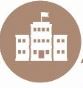 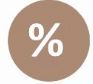 Срок изготовления оборудования до  5 лет
Отчетность по показателям 
 3 года
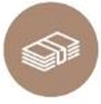 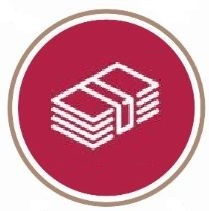 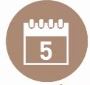 300,0 млн .руб.
Новое!
Сокращение форм отчетности 
в 2 раза
Максимальная сумма до
 10,0 млн. рублей
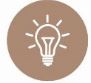 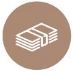 Конкурсный отбор по показателям: создание рабочих мест, увеличение заработной платы, рост выручки и производительности труда, характеристики приобретаемого оборудования
6
Лизинг оборудования -  Новое!
Предоставление субсидий на уплату первого взноса (аванса) при заключении договора  лизинга оборудования
Прием заявок через  105 МФЦ  Московской области
до 70% от размера первого взноса (аванса)
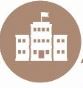 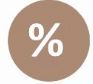 50,0 млн .руб.
Срок изготовления оборудования до  5 лет
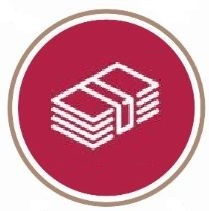 Отчетность по показателям 
 3 года
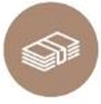 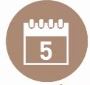 Конкурсный отбор по показателям: создание рабочих мест, увеличение заработной платы, рост выручки и производительности труда, характеристики приобретаемого оборудования
Максимальная сумма до
 3,0 млн. рублей
+ рассмотрение вопроса о создании Региональной лизинговой  компании
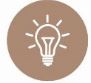 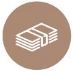 7
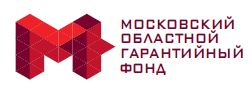 МОСКОВСКИЙ ОБЛАСТНОЙ ГАРАНТИЙНЫЙ ФОНД
Выполнение ключевых показателей эффективности деятельности  МОГФ (установлены в соответствии с требованиям приказа МЭР РФ от 28.11.2016 г. №763)
РЕЗУЛЬТАТЫ - 2017
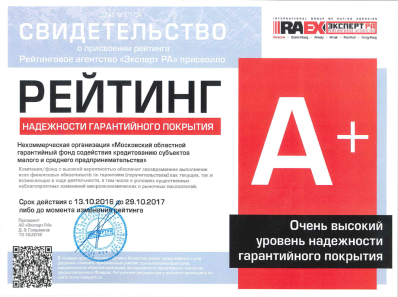 1-е место среди РГО по объему совместных сделок с Корпорацией МСП и МСП банком
2-е место среди РГО по объему привлеченного банковского финансирования
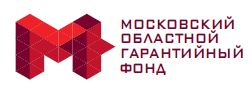 МОСКОВСКИЙ ОБЛАСТНОЙ ГАРАНТИЙНЫЙ ФОНД
ПЛАНЫ - 2018
Плата за предоставление поручительств от 1 до 2% годовых от суммы поручительства
Предоставление поручительств по кредитным договорам/договорам займа/договорам банковской гарантии до 50% от обеспечения
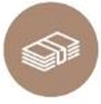 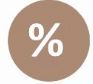 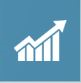 Дополнительная капитализация
    в 2018 году
Предоставление согарантий с Корпорацией МСП/МСП банком до 70% от обеспечения
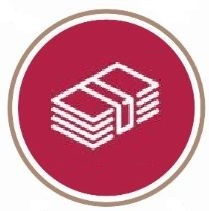 Срок поручительства до
 5 лет
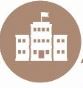 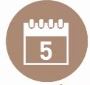 66,0 млн. рублей
Объем предоставленных поручительств в 2018г. – 700,0 млн .руб.
Максимальная сумма поручительства до
 42,0 млн. рублей
Новое!
 Поручительства по договорам лизинга 
 Поручительства по займам Фонда  развития промышленности
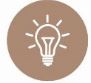 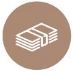 Объем привлеченных кредитных средств под поручительство Фонда в 2018г. – 1 500,0 млн .руб.
9
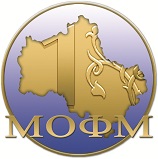 МОСКОВСКИЙ ОБЛАСТНОЙ ФОНД МИКРОФИНАНСИРОВАНИЯ
РЕЗУЛЬТАТЫ - 2017
Выполнение ключевых показателей эффективности в 2017 г.
За весь период работы выдано:

1200
микрозаймов


1,29 
млрд. рублей
10
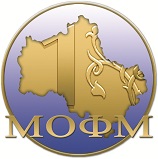 МОСКОВСКИЙ ОБЛАСТНОЙ ФОНД МИКРОФИНАНСИРОВАНИЯ
ПЛАНЫ - 2018
Максимальная сумма микрозайма для малого и среднего бизнеса увеличится с 3 млн. до 5 млн. рублей
Процентная ставка для приоритетных отраслей
От 8% до 10,4% годовых
(для остальных от 10% до 13%)
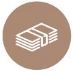 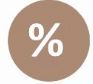 Дополнительная капитализация
в 2018 году
100 млн. рублей
Взаимодействие с МФЦ, ТПП МО, коворкингами. Выездные консультации и прием заявок
Срок займов до 3 лет
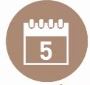 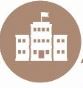 Предоставление займов начинающим предпринимателям
Новое! Предварительная экспресс-оценка заявки
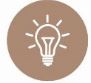 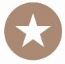 11
ФОНД ПОДДЕРЖКИ ВЭД МО
РЕЗУЛЬТАТЫ - 2017
Выполнение ключевых показателей эффективности деятельности Фонда в 2017 г.
Начало деятельности – 2017 год
ФОНД ПОДДЕРЖКИ ВЭД МО
ПЛАНЫ - 2018
445 Консультаций по вопросам экспортной деятельности
3 Маркетинговых исследования
иностранного рынка
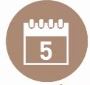 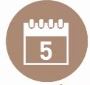 Создание, перевод и (или) модернизация  2 сайтов
7 Международных выставок/
бизнес-миссий
Бюджет

20290 
тыс. руб.
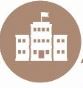 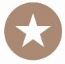 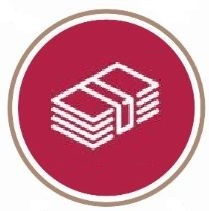 KPI 2018
2 Обучающих мероприятия по тематике экспортной деятельности
405
Количество субъектов МСП, получивших государственную поддержку
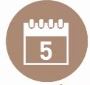 100
Количество экспортных контрактов, заключенных при содействии Фонда
Новое!  Перевод материалов на иностранный язык
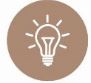 58
Количество СМСП, заключивших контракты
Планы на 2018 год
НЕФИНАНСОВЫЕ МЕРЫ ПОДДЕРЖКИ  ПРЕДПРИНИМАТЕЛЬСТВА
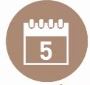 Увеличение количества объектов в Перечнях
Пополнение Перечней объектами движимого имущетсва
Имущественная поддержка
Новое! ОНЛАЙН ШКОЛА ДЛЯ БИЗНЕСА (бесплатные вебинары)
Школа начинающего предпринимателя
Образовательная поддержка
Новое! ПРОЕКТ 
«ЗАРЕГИСТРИРУЙ СВОЙ БИЗНЕС В ПОДМОСКОВЬЕ» – создание Центра помощи при регистрации предпринимателей
Консультационная поддержка
Открытие 5 Центров оказания услуг (ЦОУ) ежегодно на базе кредитных организаций
Создание не менее 5 ЦМИТ, развитие 2 ЦМИТ
Развитие инфраструктуры поддержки
Создание сети коворкинг – центров «Старт»
Результаты 
(8 коворкинг – центров  
на 01.12.2017 год)
2016 – 8 ед.
Одинцовский м.р., Красногорский м.р., 
Сергиево – Посадский м.р., г.о Реутов, 
г.о. Долгопрудный, г.о. Королев, 
Мытищинский м.р., г.о. Химки
Количество проведенных мероприятий – 629
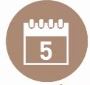 г.о. Серпухов, г.о. Мытищи, г.о. Клин, г.о. Ступино, Ногинский м.р., г.о. Люберцы, г.о. Балашиха, 
Коломенский г.о., Щелковский м.р., 
Пушкинский м.р.
2017 – 10 ед.
Количество резидентов – 411
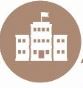 30 коворкинг – центров  
в сети «Старт»
2018 – 12 ед.
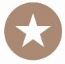 Количество предоставленных консультаций – 1 778
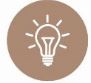 Плановые показатели на 1 коворкинг – центр в год:
 80 % заполняемость
 50 образовательных мероприятий 
 300 консультаций
Количество посетителей, воспользовавшихся услугами -
12 410
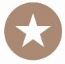 15
Увеличение финансирования на 79 %
Снижение финансирования на 63 %
* С 2016 года отсутствие со-финансирования муниципальных программ из федерального бюджета
**Результат по итогам года
Результативность финансовой поддержки субъектов МСП  муниципальных программ
2017
2015
2016
2018
* Плановые значения
Не предусмотрено финансирование муниципальных программ по поддержке МСП в 2018 году
г.о. Восход (ЗАТО)
г.о. Звездный городок (ЗАТО)
г.о. Краснознаменск (ЗАТО)
г.о. Молодежный (ЗАТО)
г.о. Котельники
17
KPI глав муниципальных образований
Имущественная поддержка
Увеличение перечня объектов недвижимого имущества в муниципальной собственности для передачи в аренду субъектам МСП
Сохранение льготной ставки арендной платы для социально-ориентированных предпринимателей (до 50%)
Улучшение предпринимательского климата
Продолжение проведения встреч Глав муниципальных образований МО с представителями бизнес-сообществ 
Увеличение прироста количества субъектов МСП
Увеличение количества вновь созданных предприятий МСП в производственной сфере и сфере услуг
Финансирование
Увеличение объема финансирования муниципальных программ (подпрограмм) по развитию МСП
18
Благодарим за внимание !
19